Schedule…
ECEN 301
Discussion #5 – Ohm’s Law
1
Divided We Fall
Matthew 12:25-26
  25 And Jesus knew their thoughts, and said unto them, Every kingdom divided against itself is brought to desolation; and every city or house divided against itself shall not stand: 

Nephi 7:2
 2 And the people were divided one against another; and they did separate one from another into tribes, every man according to his family and his kindred and friends; and thus they did destroy the government of the land.
ECEN 301
Discussion #5 – Ohm’s Law
2
Lecture 5 – Resistance & Ohm’s Law
ECEN 301
Discussion #5 – Ohm’s Law
3
i
+
R = 0
v = 0
v
–
Open and Short Circuits
Short circuit: a circuit element across which the voltage is zero regardless of the current flowing through it
Resistance approaches zero
Flow of current is unimpeded
ex: an ideal wire
In reality there is a small resistance
ECEN 301
Discussion #5 – Ohm’s Law
4
Open and Short Circuits
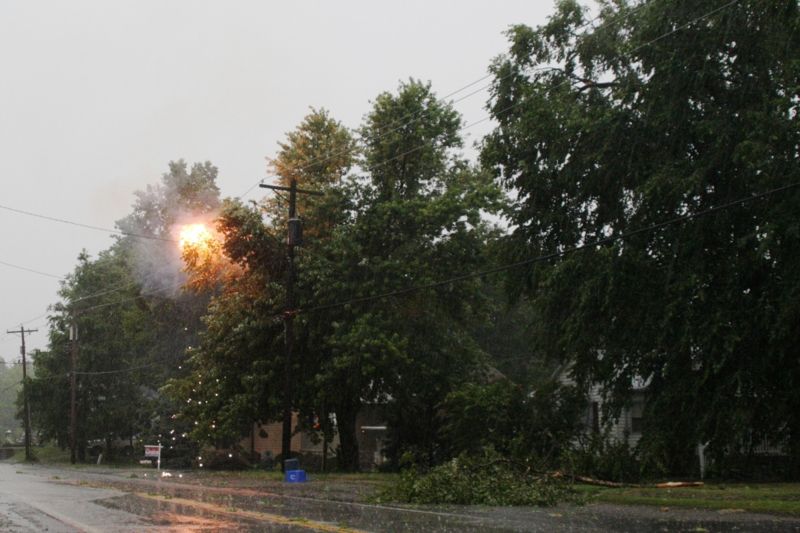 Undesirable short circuit – accidental connection between two nodes that are meant to be at different voltages.  The resulting excessive current causes: overheating, fire, or explosion
ECEN 301
Discussion #5 – Ohm’s Law
5
+
i
R      ∞
i = 0
v
–
Open and Short Circuits
Open circuit: a circuit element through which zero current flows regardless of the voltage applied to it
Resistance approaches infinity
No current flows
ex: a break in a circuit
At sufficiently high voltages arcing occurs
ECEN 301
Discussion #5 – Ohm’s Law
6
+
_
vs
Open and Short Circuits
Example: What happens to R2 and R3 if R1 is shorted?  
Vs = 2V, R1 = 2Ω, R2 =  R3 = 4Ω, i1 = 500mA
 R2 and R3 = ¼ W rating,  R1 = ½ W rating
+ v1 –
i1
R1
i3
i2
+
v2
–
+
v3
–
R3
R2
ECEN 301
Discussion #7 – Node and Mesh Methods
7
+
_
vs
Open and Short Circuits
Example: What happens to R2 and R3 if R1 is shorted?  
Vs = 2V, R1 = 2Ω, R2 =  R3 = 4Ω, i1 = 500mA
 R2 and R3 = ¼ W rating,  R1 = ½ W rating
+ v1 –
i1
R1
i3
i2
+
v2
–
+
v3
–
R3
R2
ECEN 301
Discussion #7 – Node and Mesh Methods
8
+
_
vs
Open and Short Circuits
Example: What happens to R2 and R3 if R1 is shorted?  
Vs = 2V, R1 = 2Ω, R2 =  R3 = 4Ω, i1 = 500mA
 R2 and R3 = ¼ W rating,  R1 = ½ W rating
+ v1 –
i1
R1
i3
i2
+
v2
–
+
v3
–
R3
R2
ECEN 301
Discussion #7 – Node and Mesh Methods
9
+
_
vs
Open and Short Circuits
Example: What happens to R2 and R3 if R1 is shorted?  
Vs = 2V, R1 = 2Ω, R2 =  R3 = 4Ω, i1 = 500mA
 R2 and R3 = ¼ W rating,  R1 = ½ W rating
i1
i3
i2
+
v2
–
+
v3
–
R3
R2
BAD! R2 and R3 are damaged
ECEN 301
Discussion #7 – Node and Mesh Methods
10
R2
R3
Rn
RN
R1
∙ ∙ ∙
∙ ∙ ∙
REQ
Series Resistors
Series Rule: two or more circuit elements are said to be in series if the current from one element exclusively flows into the next element.  
From KCL: all series elements have the same current
ECEN 301
Discussion #5 – Ohm’s Law
11
i
+   v1   –
R1
+
+
v2 
–
Vs
_
1.5V
R2
–   v3   +
R3
Series Resistors
Demonstration of series rule: apply KVL and Ohm’s law on the circuit
ECEN 301
Discussion #5 – Ohm’s Law
12
NB: the ratio	will always be <= 1
Series Resistors
Voltage divider: the voltage across each resistor in a series circuit is directly proportional to the ratio of its resistance to the total series resistance of the circuit
ECEN 301
Discussion #5 – Ohm’s Law
13
+   v1   –
i
+
Vs
_
R1
+
v2 
–
1.5V
R2
–   v3   +
R3
Series Resistors
Voltage divider: the voltage across each resistor in a series circuit is directly proportional to the ratio of its resistance to the total series resistance of the circuit
ECEN 301
Discussion #5 – Ohm’s Law
14
–   v1   +
i
+
R1
Vs
_
+
v2 
–
R2
+   v3   –
R3
Series Resistors
Example1: Determine v3
Vs = 3V, R1 = 10Ω, R2 = 6Ω, R3 = 8Ω
ECEN 301
Discussion #5 – Ohm’s Law
15
–   v1   +
i
+
R1
Vs
_
+
v2 
–
R2
+   v3   –
R3
Series Resistors
Example1: Determine v3
Vs = 3V, R1 = 10Ω, R2 = 6Ω, R3 = 8Ω
ECEN 301
Discussion #5 – Ohm’s Law
16
+
Rn
–
+
R2
–
+
R1
–
+
R3
–
+
RN
–
+
REQ
–
Parallel Resistors
Parallel Rule: two or more circuit elements are said to be in parallel if the elements share the same terminals
From KVL: the elements will have the same voltage
NB: the parallel combination of two resistors is often written:  R1 || R2
ECEN 301
Discussion #5 – Ohm’s Law
17
Node a
+


v


–
i1
i3
i2
+
R3
–
+
R2
–
+
R1
–
is
Parallel Resistors
Demonstration of parallel rule: apply KCL and Ohm’s law on the circuit
ECEN 301
Discussion #5 – Ohm’s Law
18
NB: the ratio	  will always be <= 1
Parallel Resistors
Current divider: the current in a parallel circuit divides in proportion to the resistances of the individual parallel elements
ECEN 301
Discussion #5 – Ohm’s Law
19
i1
i3
i2
+
R3
–
+
R2
–
+
R1
–
is
Parallel Resistors
Current divider: the current in a parallel circuit divides in proportion to the resistances of the individual parallel elements
NB: it makes sense that the smaller the resistor, the larger the amount of current that will flow.
ECEN 301
Discussion #5 – Ohm’s Law
20
i1
i3
i2
–
R3
+
–
R1
+
–
R2
+
is
Parallel Resistors
Example2: find i1
R1 = 10Ω, R2 = 2 Ω, R3 = 20 Ω, Is = 4A
ECEN 301
Discussion #5 – Ohm’s Law
21
i1
i3
i2
–
R3
+
–
R1
+
–
R2
+
is
Parallel Resistors
Example2: find i1
R1 = 10Ω, R2 = 2 Ω, R3 = 20 Ω, Is = 4A
ECEN 301
Discussion #5 – Ohm’s Law
22
i1
i3
i2
–
R3
+
–
R1
+
–
R2
+
is
Parallel Resistors
Example2: find i1
R1 = 10Ω, R2 = 2 Ω, R3 = 20 Ω, Is = 4A
ECEN 301
Discussion #5 – Ohm’s Law
23
+
R2
–
+
R2
–
+
R1
–
+
R3
–
+
R1
–
+
R1|| R2
–
+
R1|| R2|| R3
–
Parallel Resistors
The parallel combination of resistors is often written:  
For two resistors: R1 || R2
For three resistors: R1 || R2 || R3
etc.
In each case REQ for the parallel combination must be found
ECEN 301
Discussion #5 – Ohm’s Law
24
+ R1 –
+

v

–
+
R3
–
+
R2
–
+
_
vs
is
Parallel Resistors
Example3: find v
vs = 5V, R1 = 1kΩ, R2 = 1kΩ
ECEN 301
Discussion #5 – Ohm’s Law
25
+ R1 –
+ R1 –
+

v

–
+

v

–
R2 || R3
+
+
R3
–
+
R2
–
+
_
vs
_
vs
is
is
Parallel Resistors
Example3: find v
vs = 5V, R1 = 1kΩ, R2 = 1kΩ
ECEN 301
Discussion #5 – Ohm’s Law
26
+ R1 –
+

v

–
R2 || R3
+
_
vs
is
Parallel Resistors
Example3: find v
vs = 5V, R1 = 1kΩ, R2 = 1kΩ
ECEN 301
Discussion #5 – Ohm’s Law
27
+ R1 –
+

v

–
R2 || R3
+
_
vs
is
Parallel Resistors
Example3: find v
vs = 5V, R1 = 1kΩ, R2 = 1kΩ
NB: notice how R3 controls v
ECEN 301
Discussion #5 – Ohm’s Law
28
+ R1 –
+

v

–
R2 || R3
+
_
vs
is
Parallel Resistors
Example3: find v
vs = 5V, R1 = 1kΩ, R2 = 1kΩ
NB: notice how R3 controls v
ECEN 301
Discussion #5 – Ohm’s Law
29
+ R1 –
+

v

–
+
R3
–
+
R2
–
+
_
vs
is
Parallel Resistors
Example3: find v
vs = 5V, R1 = 1kΩ, R2 = 1kΩ
NB: notice how R3 controls v
ECEN 301
Discussion #5 – Ohm’s Law
30
+ R1 –
+

v

–
+
R2
–
+
_
vs
is
Parallel Resistors
Example3: find v
vs = 5V, R1 = 1kΩ, R2 = 1kΩ
ECEN 301
Discussion #5 – Ohm’s Law
31
Parallel Resistors
Example3: find v
vs = 5V, R1 = 1kΩ, R2 = 1kΩ
+ R1 –
+

v

–
+
R2
–
+
_
vs
is
ECEN 301
Discussion #5 – Ohm’s Law
32